Города России
МБОУ Станковская
Начальная общеобразовательная школа
Учитель начальных классов
 Васильева Нина Калениковна
Москва столица нашей родины
Покровский Собор
Спасская башня
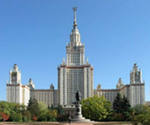 Москва
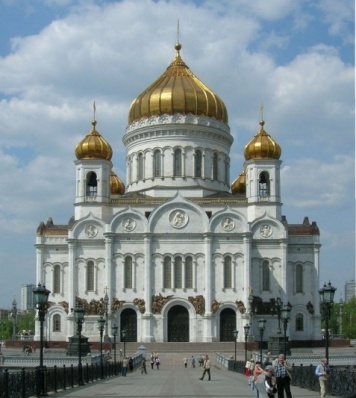 МГУ имени В.М. Ломоносова
Храм Христа Спасителя
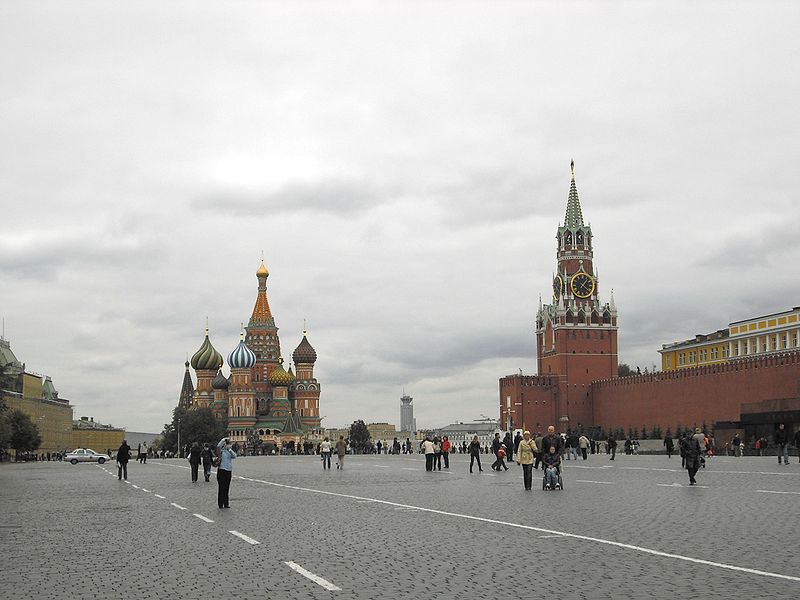 Красная площадь
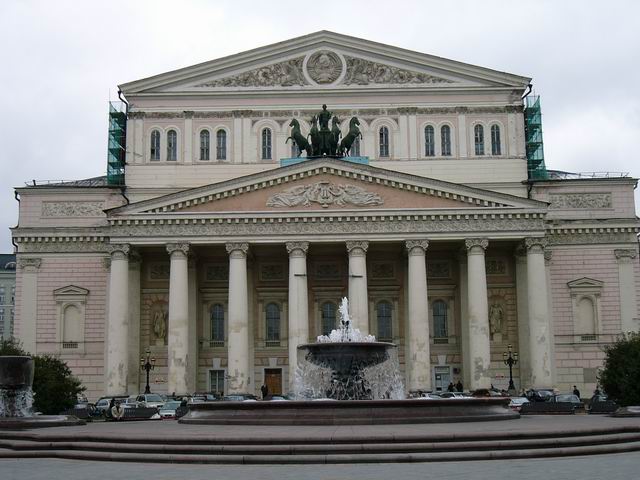 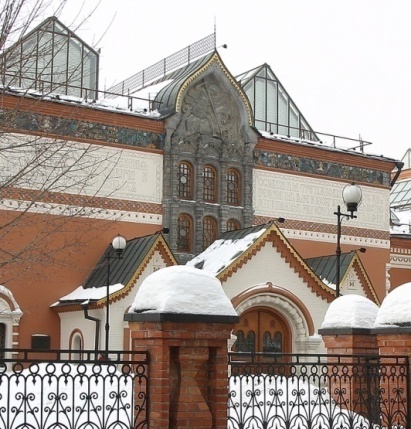 Большой театр
Третьяковская галерея
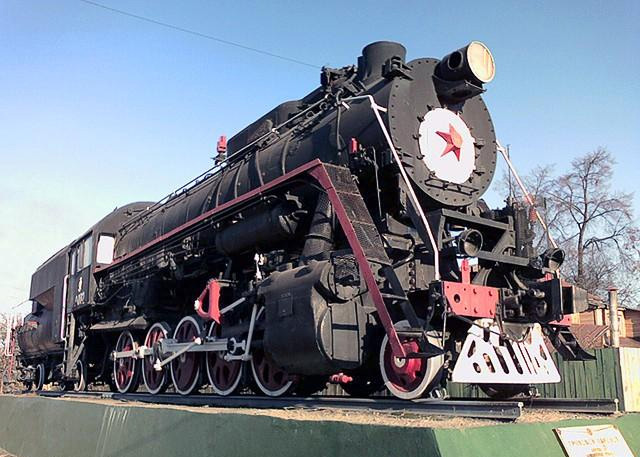 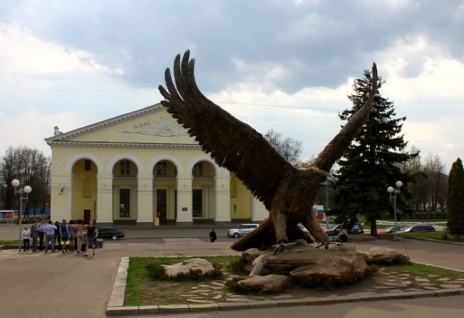 Муром
Орел
Коломна
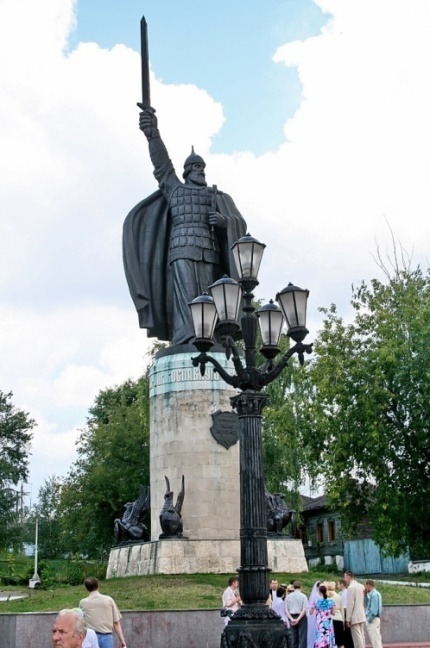 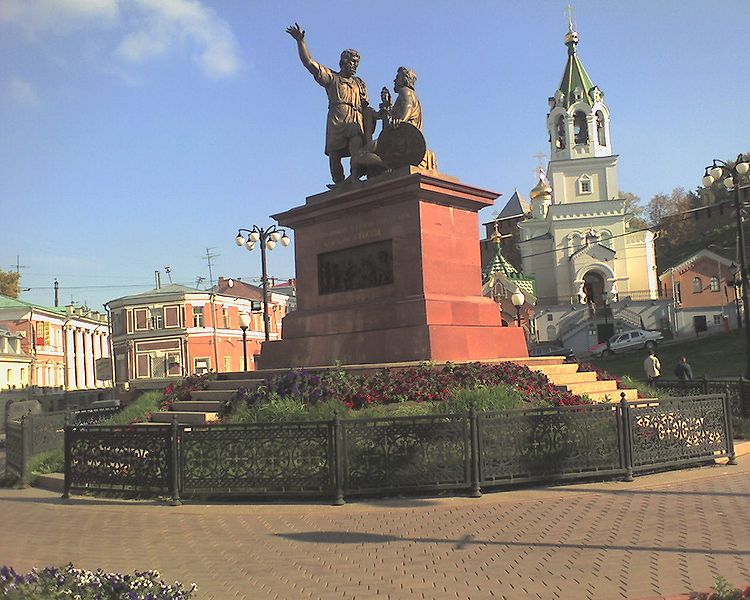 На Оке
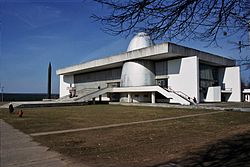 Калуга
Нижний Новгород
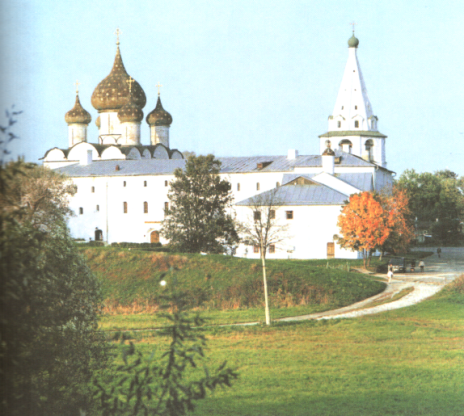 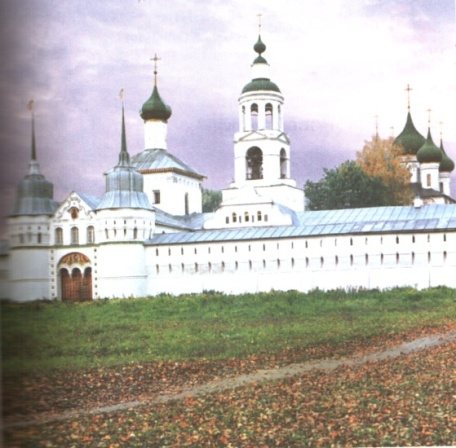 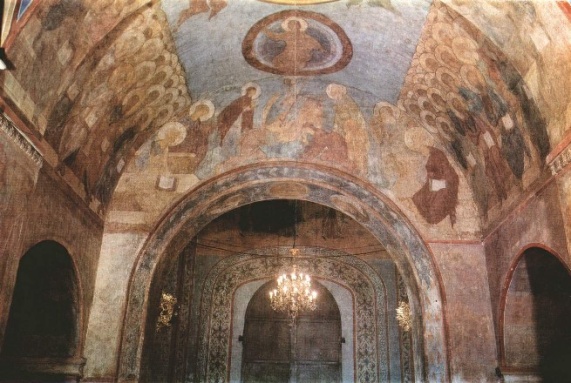 . Фрески Андрея Рублева
Суздаль
Ярославль
Золотое кольцо России
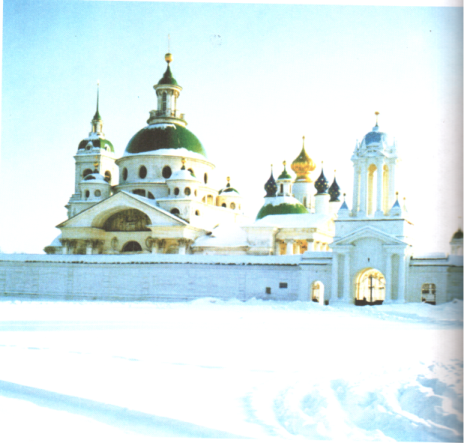 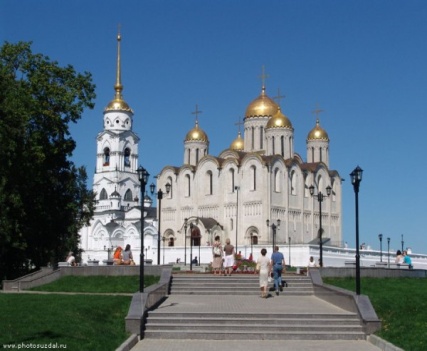 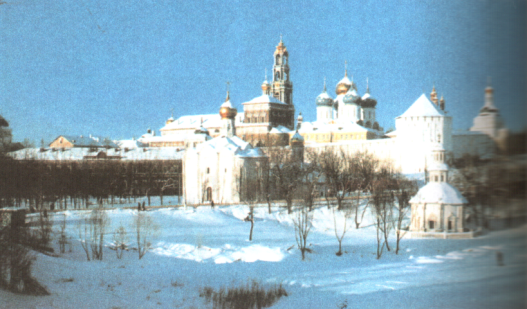 Сергиев Посад
Владимир
Ростов Великий
Памятник Кириллу 
и  Мефодию
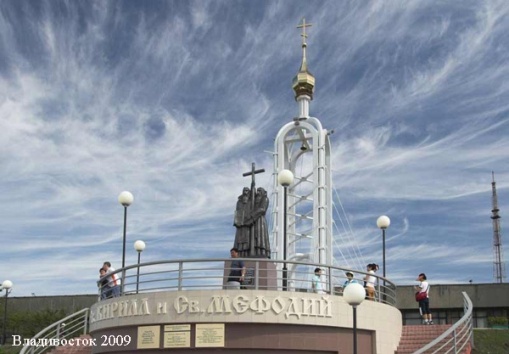 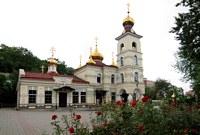 Владивосток
собор Николая Чудотворца
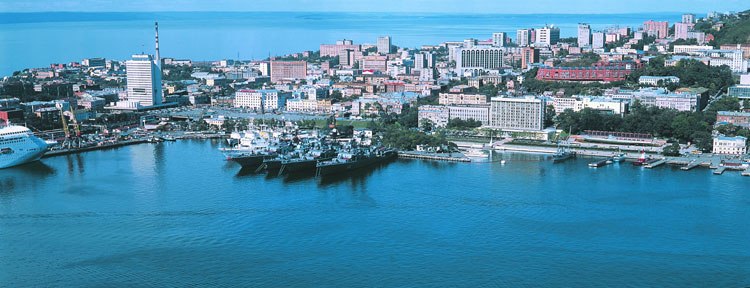 Вид города
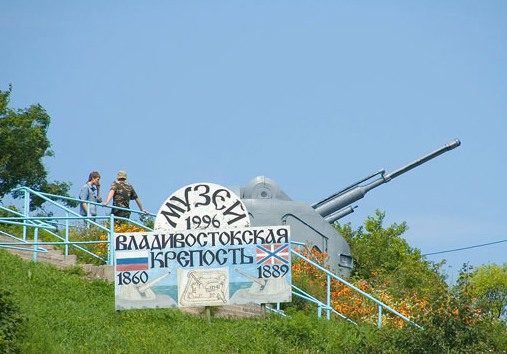 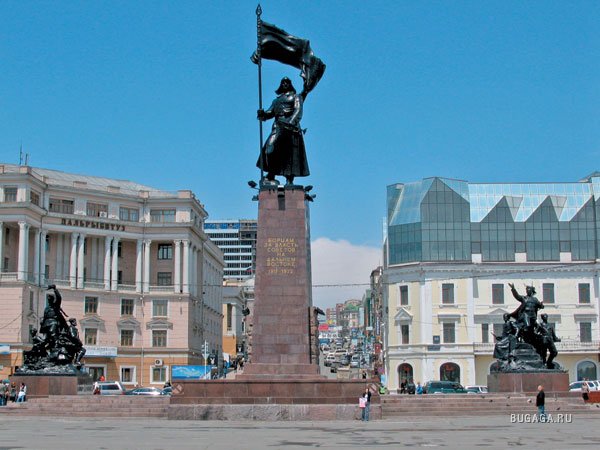 Памятник героям ВОВ
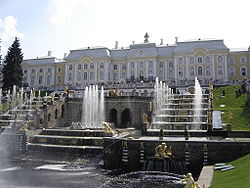 Санкт- Петербург
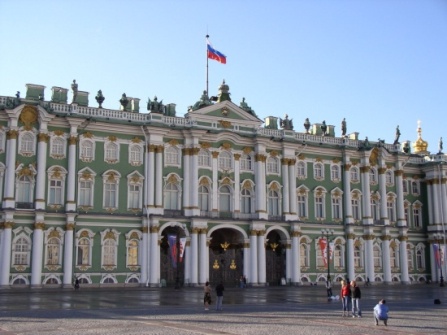 фонтаны
Зимний дворец
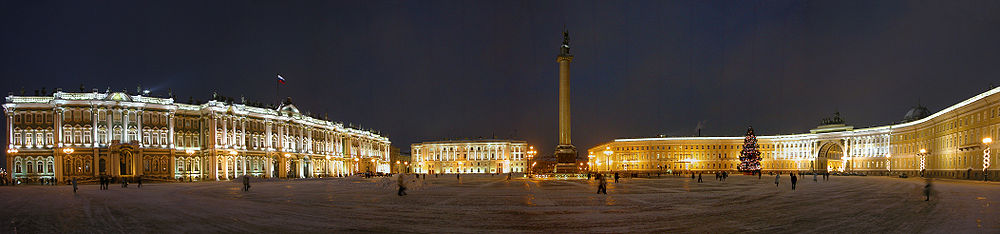 Дворцовая площадь
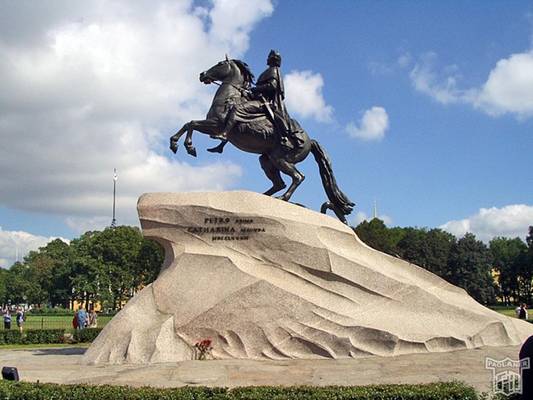 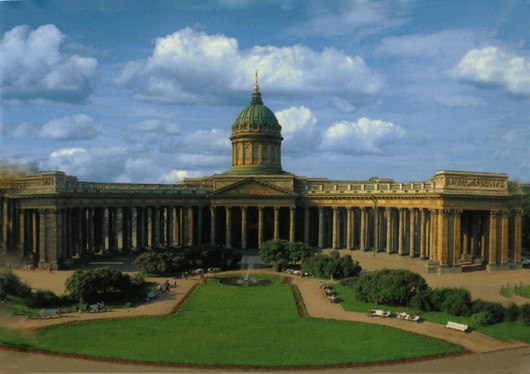 Памятник Петру I
Казанский собор
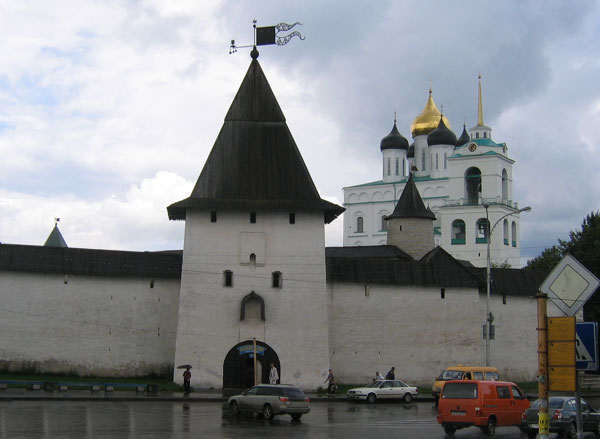 Псков
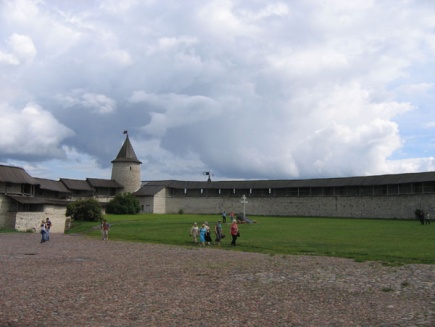 Псковский Кремль
Вечевая площадь
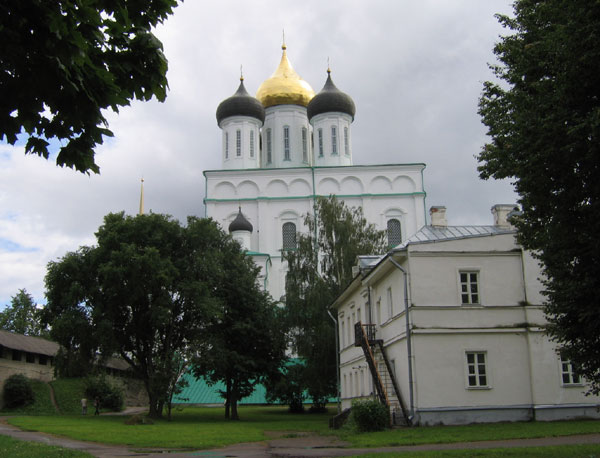 Троицкий кафедральный собор
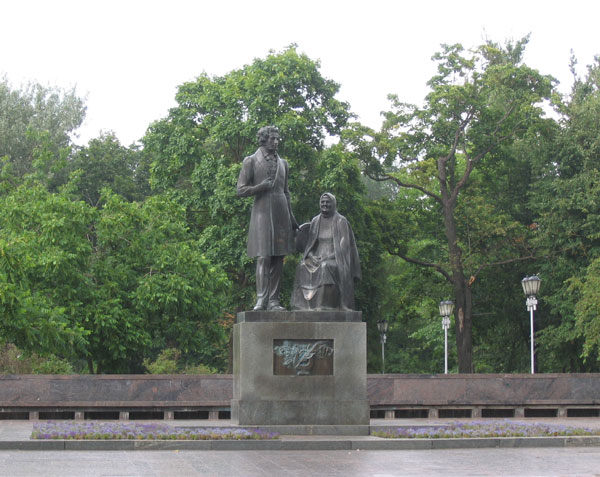 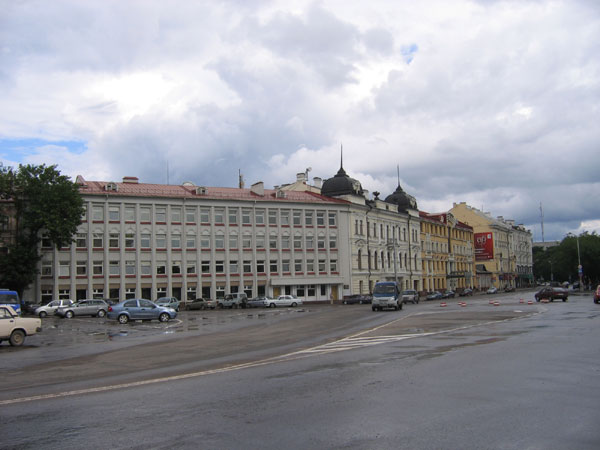 А.С. Пушкин,
 Арина Родионовна
ул. Октябрьская